CEFET/RJBacharelado em Ciência da computaçãoArquitetura e padrões de software
Prof. Eduardo Bezerra
ebezerra@cefet-rj.br
Padrões de Software para Organizar a Lógica da Apresentação
Arquitetura de aplicações corporativas (Evans)
3
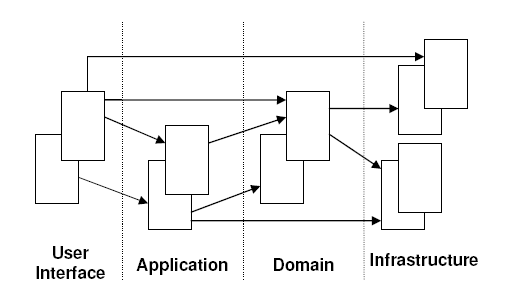 Fonte: DDD Quickly
Padrões de software relevantes
4
Smart UI (DDD anti-pattern)
Model View Controller
Front Controller
Page Controller
Smart UI
5
Sugere posicionar estado e comportamento de uma funcionalidade específica do sistema na própria classe de interface gráfica (formulário)
Nesta classe, as lógicas do negócio e da apresentação para certa funcionalidade da aplicação estão misturadas.
Essa classe é chamada de Smart UI.
Abordagem também conhecida como Forms and Controls.
http://martinfowler.com/eaaDev/uiArchs.html
Smart UI
6
“Put all the business logic into the user interface. Chop the application into small functions and implement them as separate user interfaces, embedding the business rules into them. Use a relational database as a shared repository of the data. Use the most automated UI building and visual programming tools available.” -[Evans p.77]
Smart UI
7
“It's a familiar architecture because it was the one encouraged by client-server development environments in the 90's - tools like Visual Basic, Delphi, and Powerbuilder. It continues to be commonly used, although also often vilified by design geeks like me.” 
(Fowler sobre o que ele chama de Forms and Controls)
Smart UI – cenário de uso típico
8
A tempo de codificação
Desenvolvedor “desenha” o formulário com o uso de controles gráficos genéricos contidos em um toolbox.
Smart UI – cenário de uso típico
9
A tempo de execução
O formulário observa os controles gráficos e tem métodos manipuladores com lógica para reagir aos eventos interessantes originados pelo usuário nos controles.
Edições simples nos dados são realizadas com a estratégia “data binding”.
Edições complexas nos dados são feitas pelos próprios métodos manipuladores de eventos.
Smart UI - vantagens
10
Vantagens:
Simplicidade na implementação
Produtividade é alta para aplicações simples.
Desenvolvedores menos capazes podem trabalhar deste modo, com pouco treinamento.
Ferramentas 4GL podem ser usadas.
Smart UI é adequado para aplicações simples.
Smart UI - desvantagens
11
Desvantagens
A lógica do domínio e a interação com serviços remotos (e.g., SGBD) é posicionada no formulário.
Embora seja possível usar um Smart UI onde essas responsabilidades estejam em outras classes.
Difícil de aplicar testes unitários (unit testing);
Duplicação de código entre diferentes forms.
Integração entre aplicações é possível apenas no nível das informações do banco de dados.
Se a complexidade dos requisitos aumentar, a manutenção se torna um pesadelo...
Smart UI - desvantagens
12
Desvantagens (cont.)
Separação de responsabilidades (separation of concerns) não é adequada;
A tecnologia usada na PL pode ser diferente da usado na BL.
Competências necessárias na BL normalmente não coincidem com as da PL.
Os trabalhos na BL e na PL podem ser feitos por equipes distintas, separadas no tempo e no espaço.
Manutenibilidade, reusabilidade e flexibilidade aumentam quando partes da aplicação que possuem propósitos distintos são mantidas separadas uma da outra.
Smart UI - solução
13
Os padrões para organizar a camada da UI descritos a seguir tentam mitigar os problemas do Smart UI.
Idéia básica da solução: Separated Presentation
Separar a lógica do domínio e da apresentação.
Tornar explícita a separação entre (1) objetos do domínio, que modelam nossa percepção do mundo real e (2) objetos da UI, que são vistos na tela (formulário).
Os primeiros devem ser auto-contidos e não devem ter referências para os últimos.
[Speaker Notes: Tornar a classe que contém os controles gráficos (i.e., o formulário) o mais simples possível, através da movimentação do código “inteligente” para outra(s) classe(s) da camada da apresentação.
O formulário (view) contém o código de apresentação e a outra classe contém a lógica de interação com o usuário.]
Smart UI - solução
14
Separated Presentation:
Fowler: “Ensure that any code that manipulates presentation only manipulates presentation, pushing all domain and data source logic into clearly separated areas of the program.”
http://martinfowler.com/eaaDev/SeparatedPresentation.html
Resultado: a camada da apresentação se torna “burra”, no sentido de que não mais realiza qualquer tipo de processamento complexo.
Outros nomes: Humble dialog box; Ultra-thin GUI.
MVC (Model View Controller)
15
Arquitetura de desenho proposta para aplicações com interface gráfica.
Proposta inicial data de 1974!
Ao longo do tempo, gerou diversas variações.
No MVC, há três componentes: 
Model
View
Controller
MVC – componentes (1/2)
16
Model
parte da aplicação que contém os dados e suas validações.
corresponde ao estado, estrutura e comportamento dos dados sendo visualizados e manipulados pelo usuário.
provê operações para que o restante da aplicação possa manipulá-lo.
não contém dependências para os outros dois componentes.
MVC – componentes (2/2)
17
View
uma aplicação contém diversas visões de um mesmo modelo. (e.g.: visões de edição, de impressão e de seleção.)
Controller
cada visão possui a ela associada um controlador, que auxilia na implementação da interface gráfica associada à visão.
MVC em aplicações Web (Java)
18
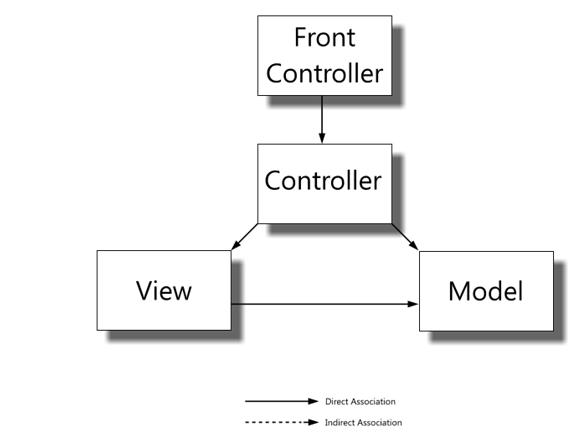 [Speaker Notes: Fonte: http://www.aspiringcraftsman.com/2007/08/interactive-application-architecture/]
Front Controller
19
“A controller that handles all requests for a Web site.”
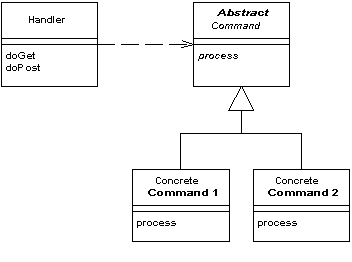 Fonte: https://www.martinfowler.com/eaaCatalog/frontController.html
Front Controller
20
d
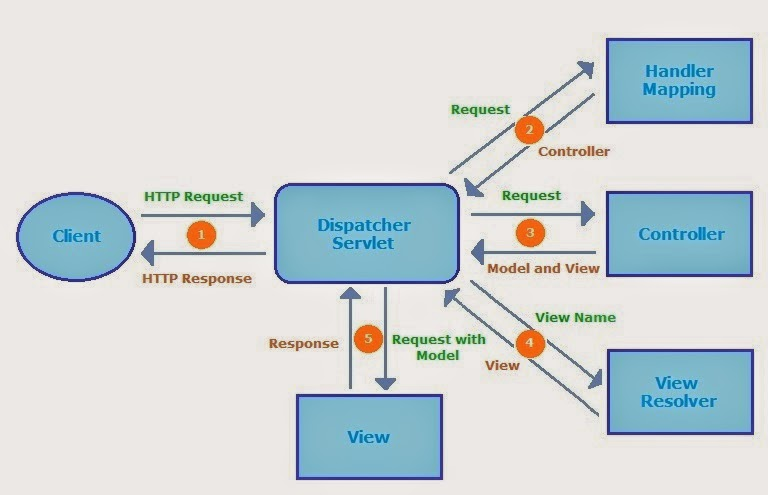 Fonte: http://simplej2eetutorials.blogspot.com/2014/05/spring-mvc-tutorial.html
MVC em aplicações Web (Java)
21
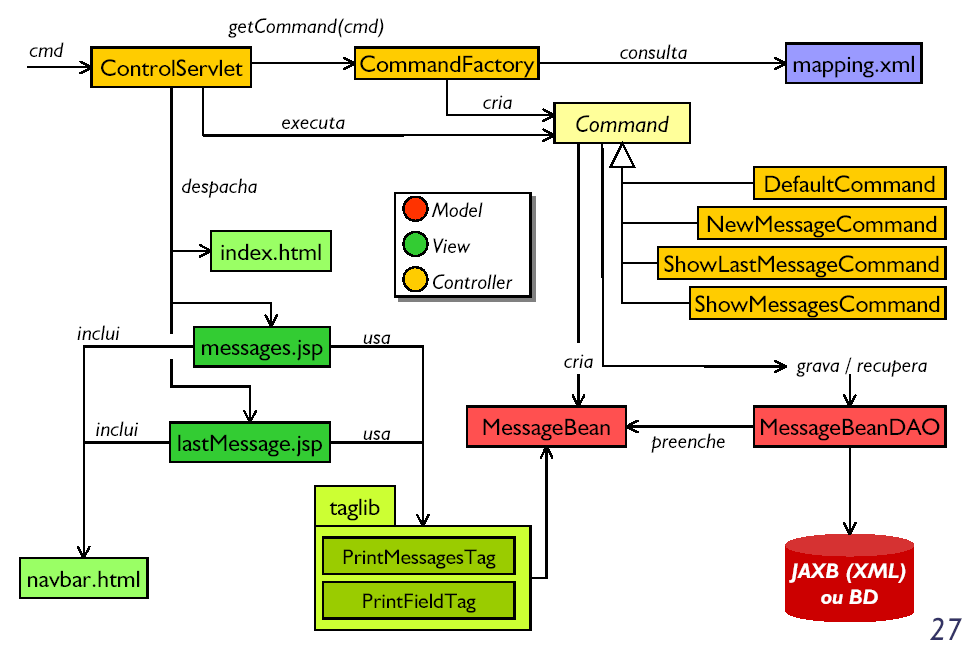 Fonte: Argonavis
MVC-Web - componentes
22
Nesta variante:
o model é o mesmo do MVC clássico.
o front controller manipula requisições HTTP provenientes do cliente Web (navegador).
Note que, em vez de interagir com dispositivos de hardware (teclado, mouse), o front controller processa requisições HTTP que são a ele delegadas.
O controller interage com o model e, após isso, despacha o controle para o view.
O view é responsável por gerar o conteúdo (página HTML) a ser enviado ao cliente Web.
MVC-Web - colaborações
23
Ao receber uma requisição HTTP, o front controller
(1) realiza operações de recepção, 
(2) localiza o controller (command) adequado e repassa a requisição a ele.
Ao receber a requisição, o controller realiza alterações (consultas) sobre o model e o controle é passado ao view.
O controller pode passar ao view a parte do model necessária à atualização dela.
Referências
24
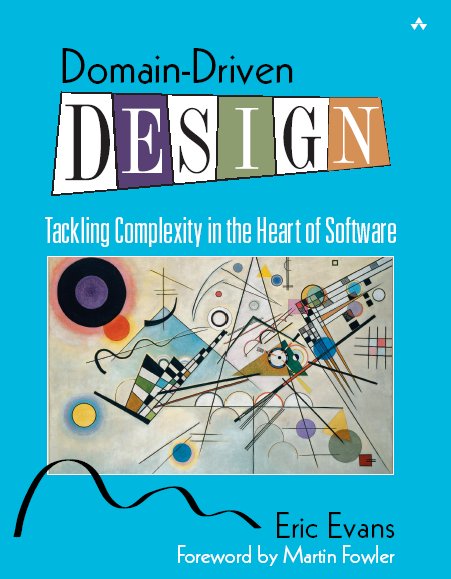 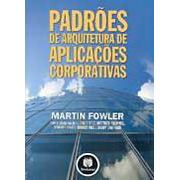 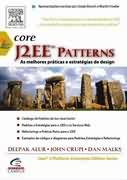 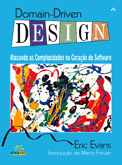 Referências (na Web)
25
Interactive Application Architecture Patterns*
http://www.aspiringcraftsman.com/2007/08/interactive-application-architecture/ 
GUI Architectures*
http://martinfowler.com/eaaDev/uiArchs.html
Channel9
http://channel9.msdn.com/ShowPost.aspx?PostID=313257
Microsoft sobre MVP
http://msdn.microsoft.com/msdnmag/issues/06/08/DesignPatterns/default.aspx
MVC
http://en.wikipedia.org/wiki/Model-view-controller
* Referências mais importantes
Referências (na Web)
26
Passive View
http://www.martinfowler.com/eaaDev/PassiveScreen.html 
Supervising Controller (Supervising Presenter)
http://www.martinfowler.com/eaaDev/SupervisingPresenter.html
GUI Architectures
http://martinfowler.com/eaaDev/uiArchs.html
Podcasts
http://polymorphicpodcast.com/shows/mv-patterns/
Stub Generator (mais curiosidade do que realidade...)
http://www.polymorphicpodcast.com/tools/mvp-stub/
Material complementar
27
Outros padrões
28
Model View Presenter (PoEAA)
Supervising Controller
Passive View
Code Behind
Presentation Model (PoEAA)
MVP (Dolphin Smalltalk)
29
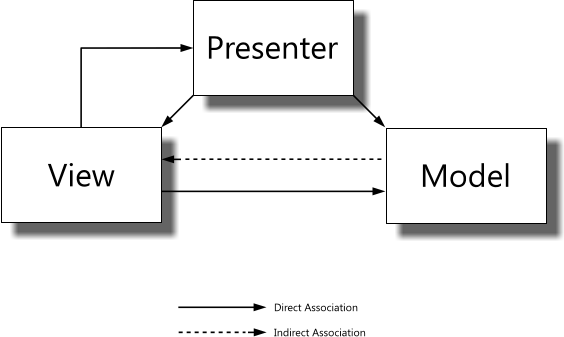 MVP (Dolphin Smalltalk) - Model
30
O model aqui é o mesmo do MVC clássico.
corresponde à lógica do negócio.
composto de classes do domínio e/ou classes de serviço.
Não conhece nada acerca da apresentação (view e controller).
Aspecto positivo: facilita o reuso da lógica do negócio em diferentes contextos (ambientes).
Web Apps, Smart Clients, Mobile, WEB Services
[Speaker Notes: Idealmente o model deve expor interfaces de forma abstrata, em vez de concreta.
Simplificação dos testes com objetos Mock
Isolamento da implementação do modelo]
MVP (Dolphin Smalltalk) - View
31
O view é uma estrutura composta de controles de interface com o usuário (i.e., um formulário).
Não contém comportamento de reação aos eventos de sistema (i.e., a ações do usuário).
Os manipuladores para as ações do usuário ainda existem nos controles gráficos da IU, mas eles meramente delegam o processamento para o presenter.
Assim como no MVC clássico, o view é notificado (Observer) pelo model de eventuais atualizações ocorridas neste último (geradas pelo presenter).
[Speaker Notes: A reação às ações do usuário é posicionada em um objeto separado, o presenter.]
MVP (Dolphin Smalltalk) - Presenter
32
Ao interceptar uma ação do usuário, o view imediatamente a repassa ao presenter.
O presenter então decide como reagir ao evento notificado pelo view.
Normalmente, essa reação corresponde ao envio de mensagens (de atualização ou de consulta) ao model.
Após interagir com o model, o controller atualiza o estado do view.
Note que no MVP, o presenter atualiza os componentes model e  view.
Passive View x Supervising Controller
33
Duas variantes do MVP, propostas por Fowler: Passive View e Supervising Controller.
A diferença entre elas está em quanto o view tem conhecimento acerca do model.
Passive View: quando o view não conhece nada acerca do model, e o presenter realiza toda a lógica da apresentação.
Supervising Controller: quando uma pequena parte da lógica da apresentação é feita pelo view.
[Speaker Notes: Recentemente, Fowler sugeriu dividir o MVP em dois padrões:
Passive View e Supervising Controller
O padrão Passive View é muito similar ao Supervising Controller.
A diferença que o primeiro põe todo o comportamento de atualização da view no controlador, incluindo casos simples.
Isto resulta em programação extra, mas significa que todo o comportamento da apresentação é testável.
A escolha entre os dois depende:
de que tipo de Data Binding a ser usado e 
se a equipe concorda ou não em deixar algumas partes da tela sem serem consideradas pelos testes no controlador.]
Supervising Controller
34
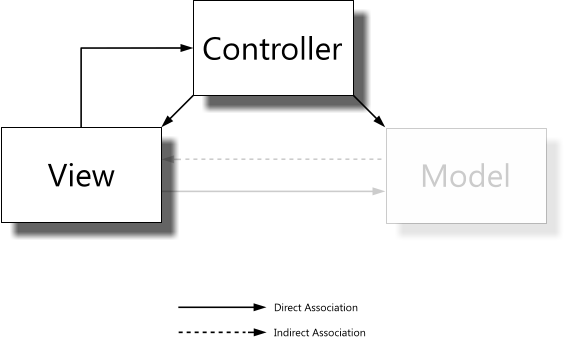 Passive View
35
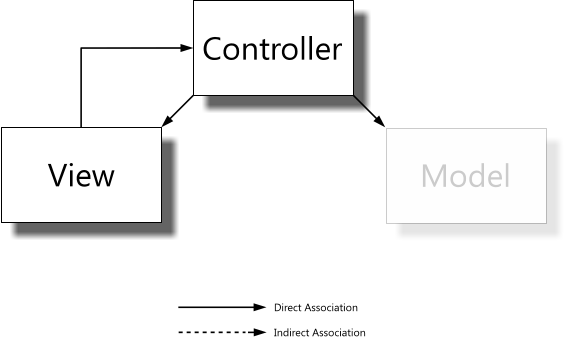 MVC clássico (Smalltalk-80)
36
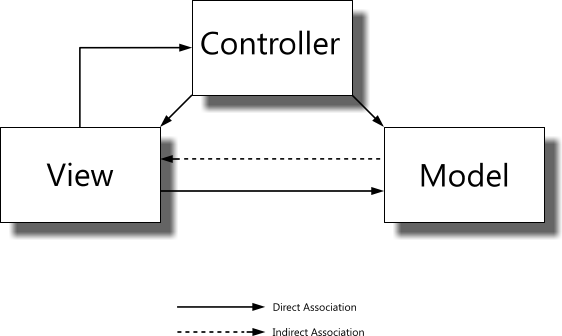 [Speaker Notes: Fonte da figura: http://www.aspiringcraftsman.com/2007/08/interactive-application-architecture/

Note: While some descriptions of the MVC pattern show an indirect association from the View to the Controller, the original implementation of MVC in Smalltalk-80 coupled View to Controller, and vice-versa (2).]
MVC clássico – colaborações (1/2)
37
Existe uma tríade MVC para cada objeto a ser manipulado pelo usuário (i.e., para cada controle gráfico e para o formulário).
O model pode ser alterado pelo controller, pelo view, ou por outros objetos da aplicação.
Quando o estado do model é alterado, ele notifica (padrão GoF Observer) a todas as suas visões, que por sua vez, atualizam a si próprias.
O view e o controller trabalham em conjunto para permitir ao usuário visualizar e interagir com o model. Ambos dependem do model.
MVC clássico - colaborações (2/2)
38
Conforme o usuário fornece dados a ser processados pela aplicação, o controller intercepta essa entrada e age de acordo.
Algumas ações do usuários fazem com que o controller interaja com o model.
Outras ações podem fazer com que o controller atualize o estado do view. (e.g., habilitar um campo, apresentar um menu, etc)
Não é objetivo do controller desacoplar a view e o model.
Esse desacoplamento é alcançado com o uso do padrão Observer.
Em vez disso, o controlador foi originalmente proposto como um mediador entre o usuário e o model.
MVC (Smalltalk-80) - variações
39
O MVC clássico (Smalltalk-80) não é mais usado explicitamente nos dias atuais.
Razão:  a maioria dos frameworks de GUI que existem hoje fornecem componentes gráficos que encapsulam a interação com o hardware (mouse e teclado).
O framework Java Swing usa MVC na implementação de seus componentes.
Por outro lado, a proposta original gerou diversas variações. Duas delas são:
Model View Controller para Web (MVC-Web)
Model View Presenter, versão Dolphin Smalltalk